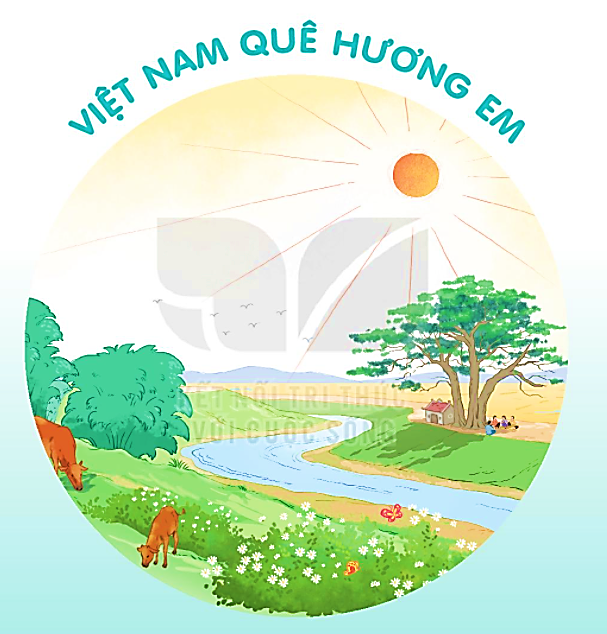 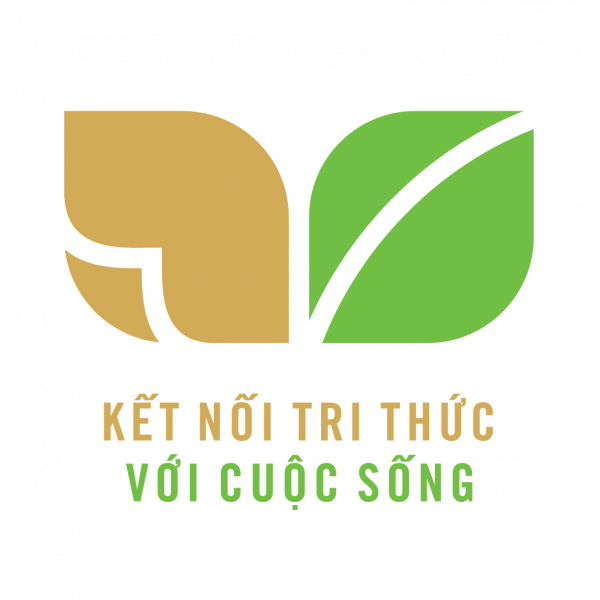 CHUYỆN QUẢ BẦU
BÀI 27
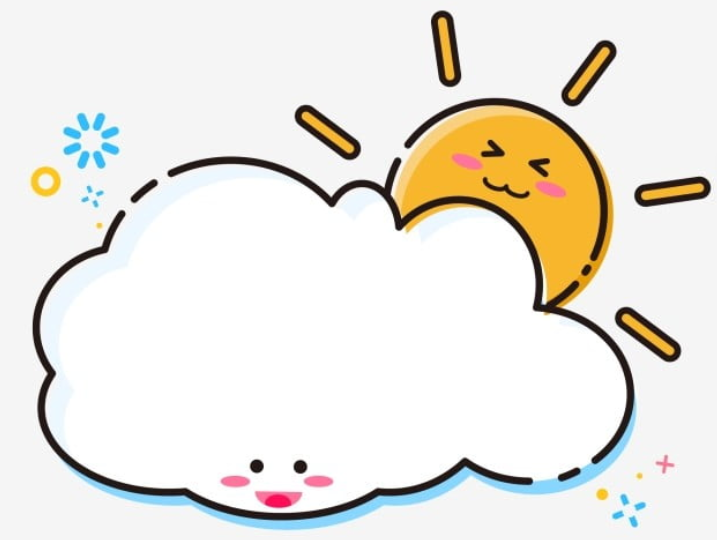 VIẾT
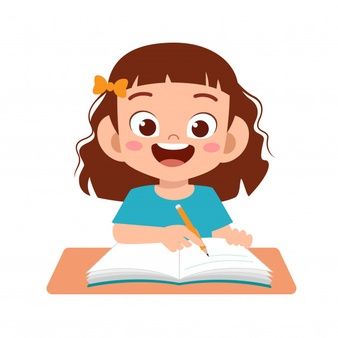 TIẾT 3
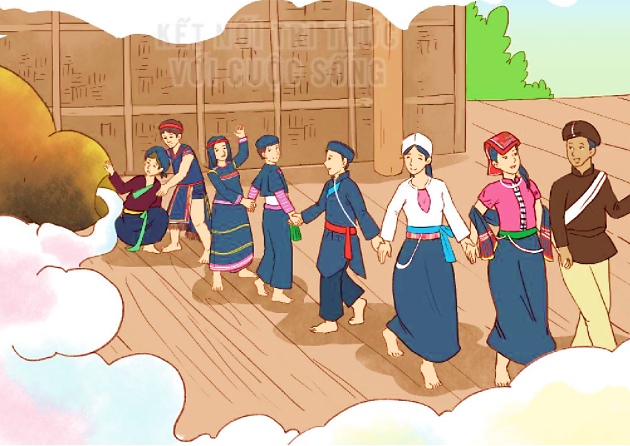 YÊU CẦU CẦN ĐẠT
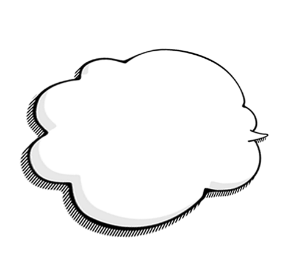 01
- Viết đúng chữ F, J, W cỡ vừa và cỡ nhỏ.
- Viết đúng câu ứng dụng: 
	 Muôn người như một.
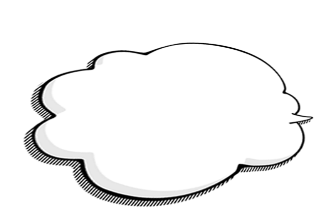 02
- Rèn tính kiên trì và cẩn thận khi viết.
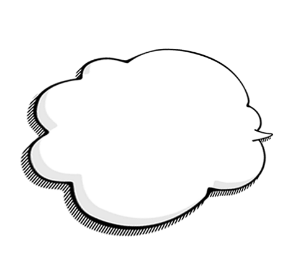 03
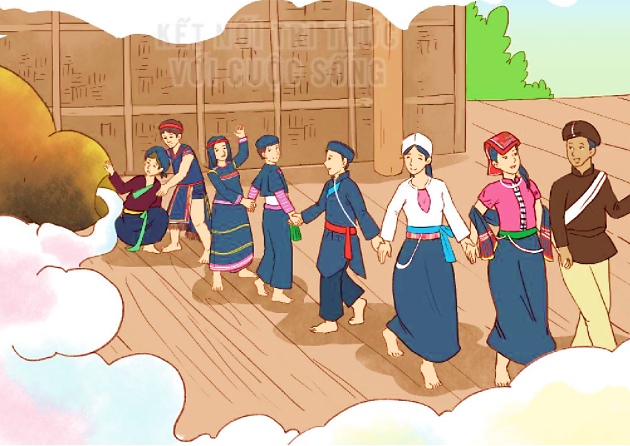 ÔN CÁC CHỮ HOA
ÔN CÁC CHỮ HOA F, J, W (kiểu 2)
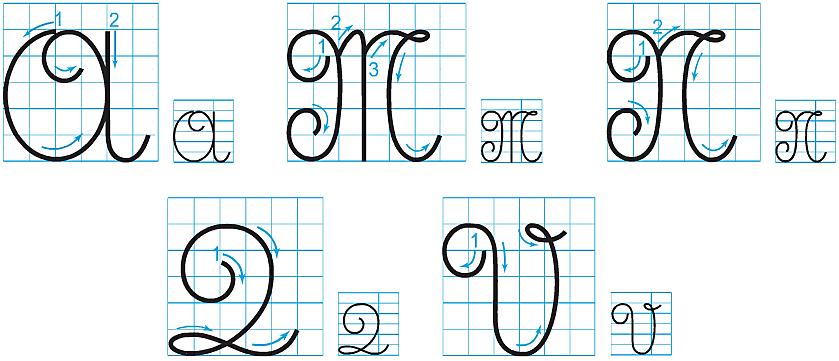 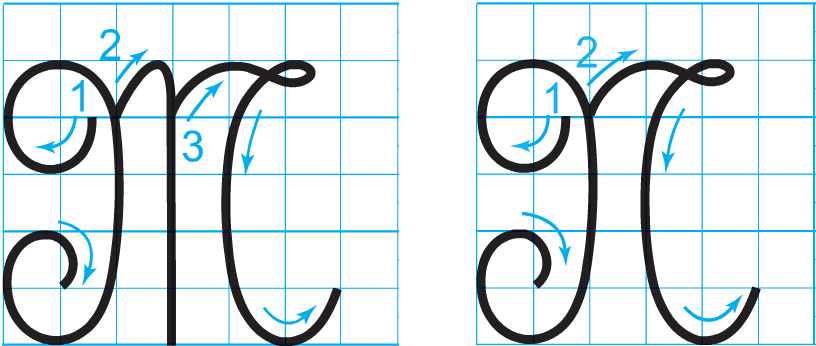 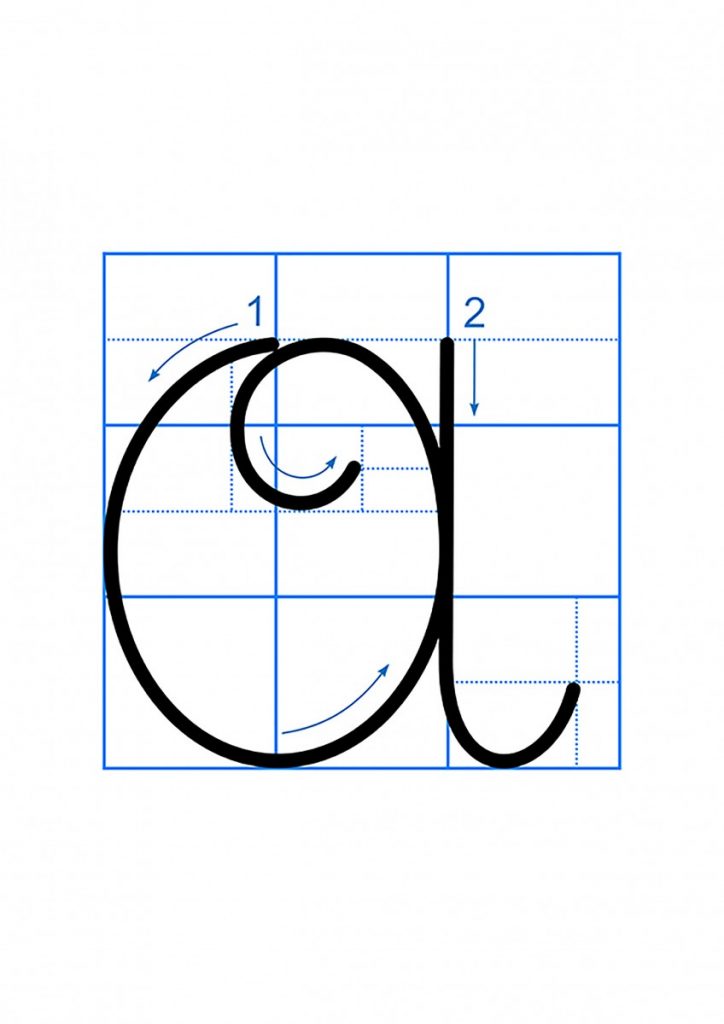 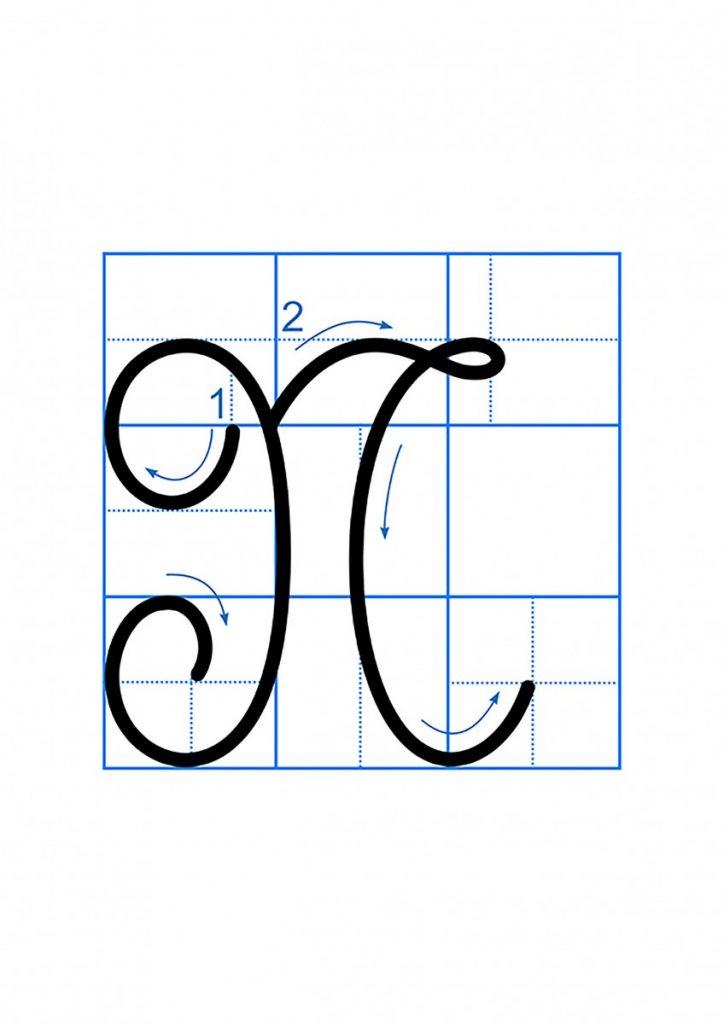 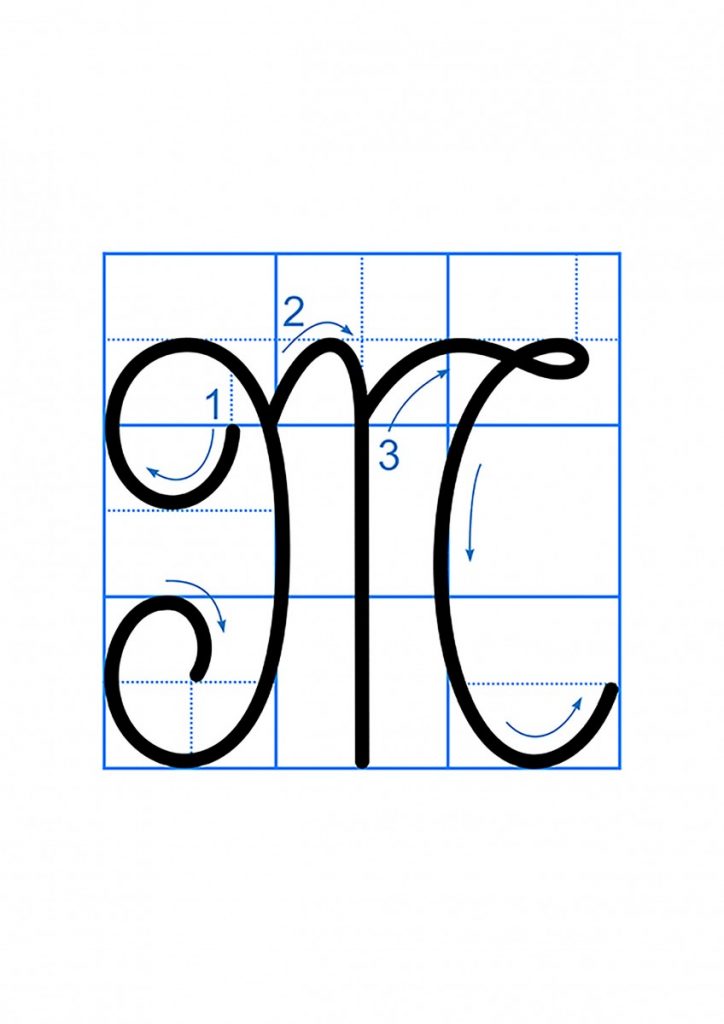 ÔN CÁC CHỮ HOA
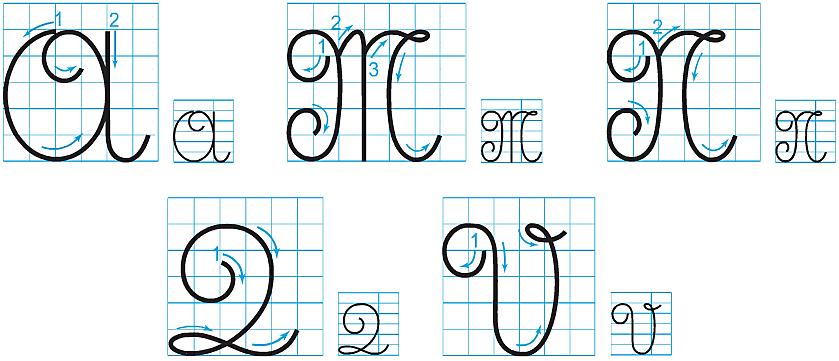 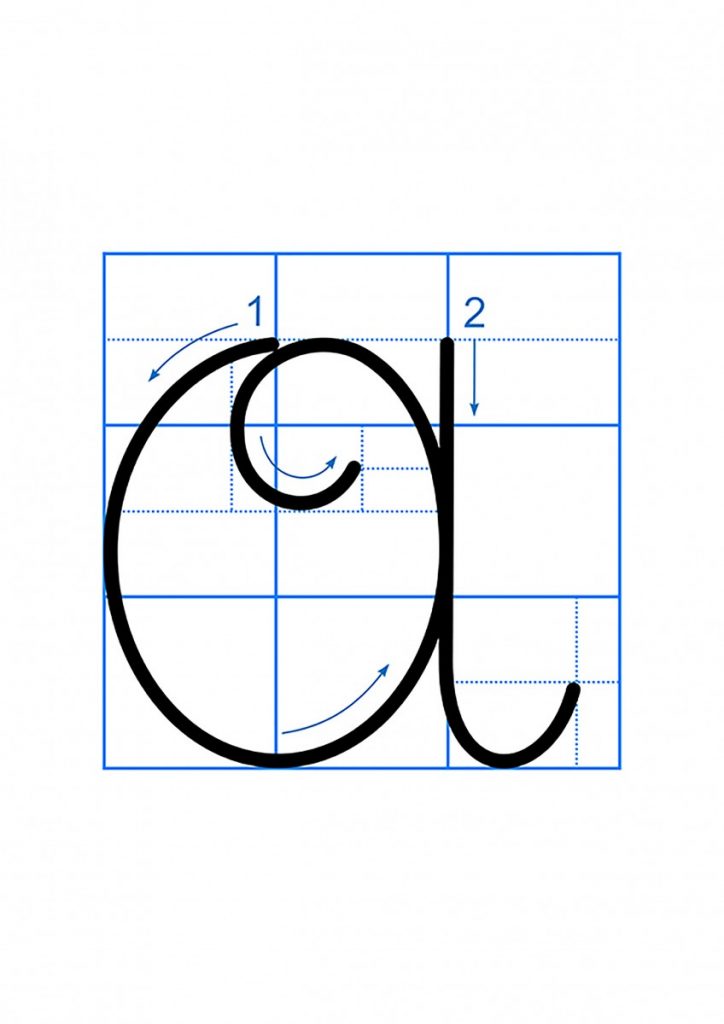 ÔN CÁC CHỮ HOA
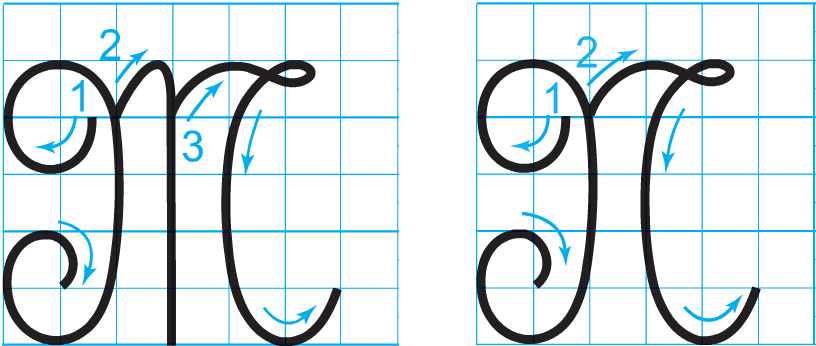 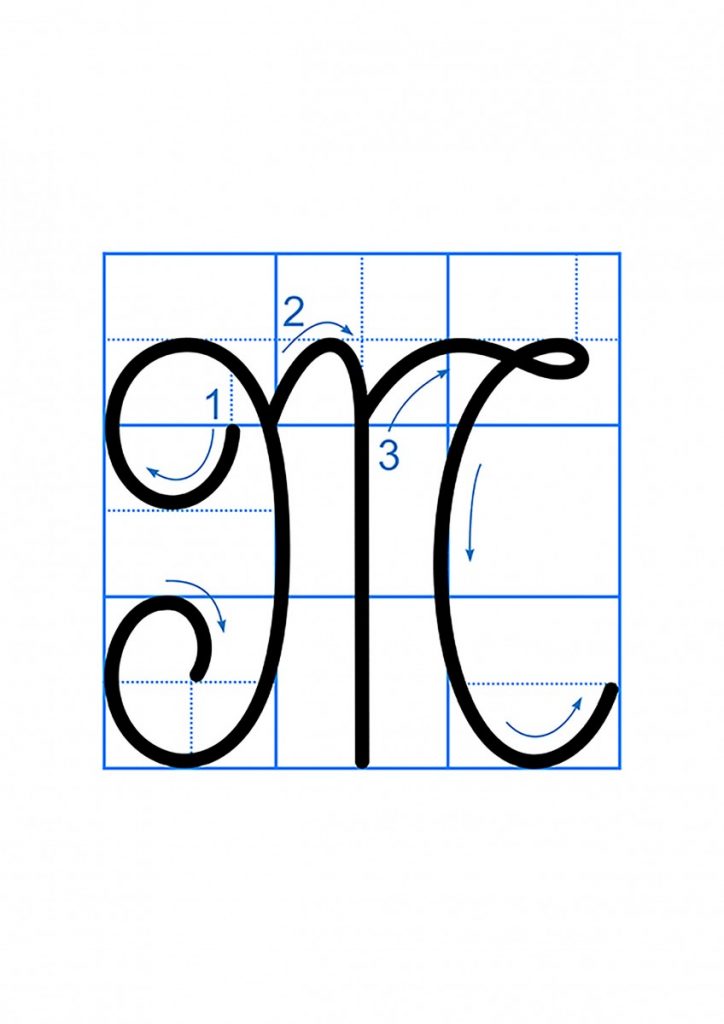 ÔN CÁC CHỮ HOA
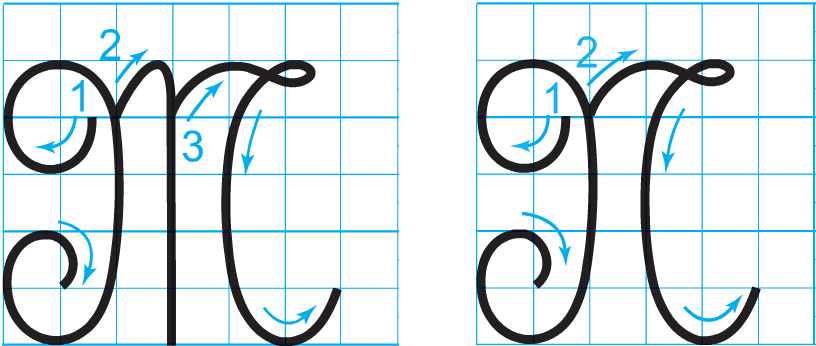 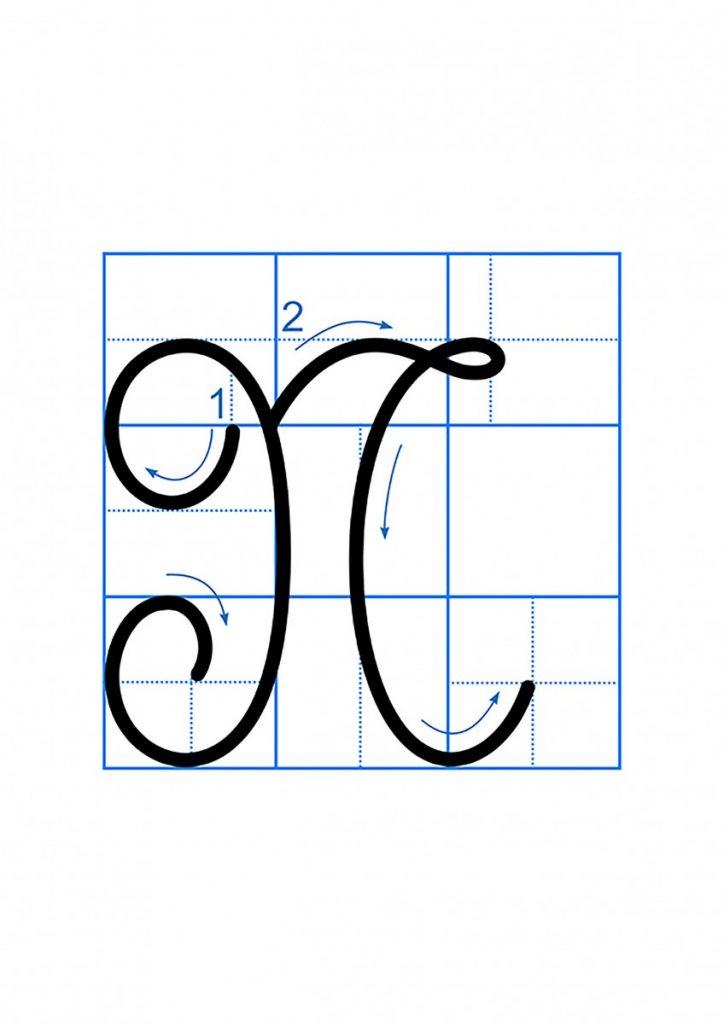 VIẾT ỨNG DỤNG
a. Chữ cái nào được viết hoa? 
b. Hãy nêu độ cao của các con chữ có trong câu ứng dụng?
c. Cách đặt dấu thanh ở các chữ thế nào?
d.  Khoảng cách giữa các chữ ghi tiếng như thế nào?
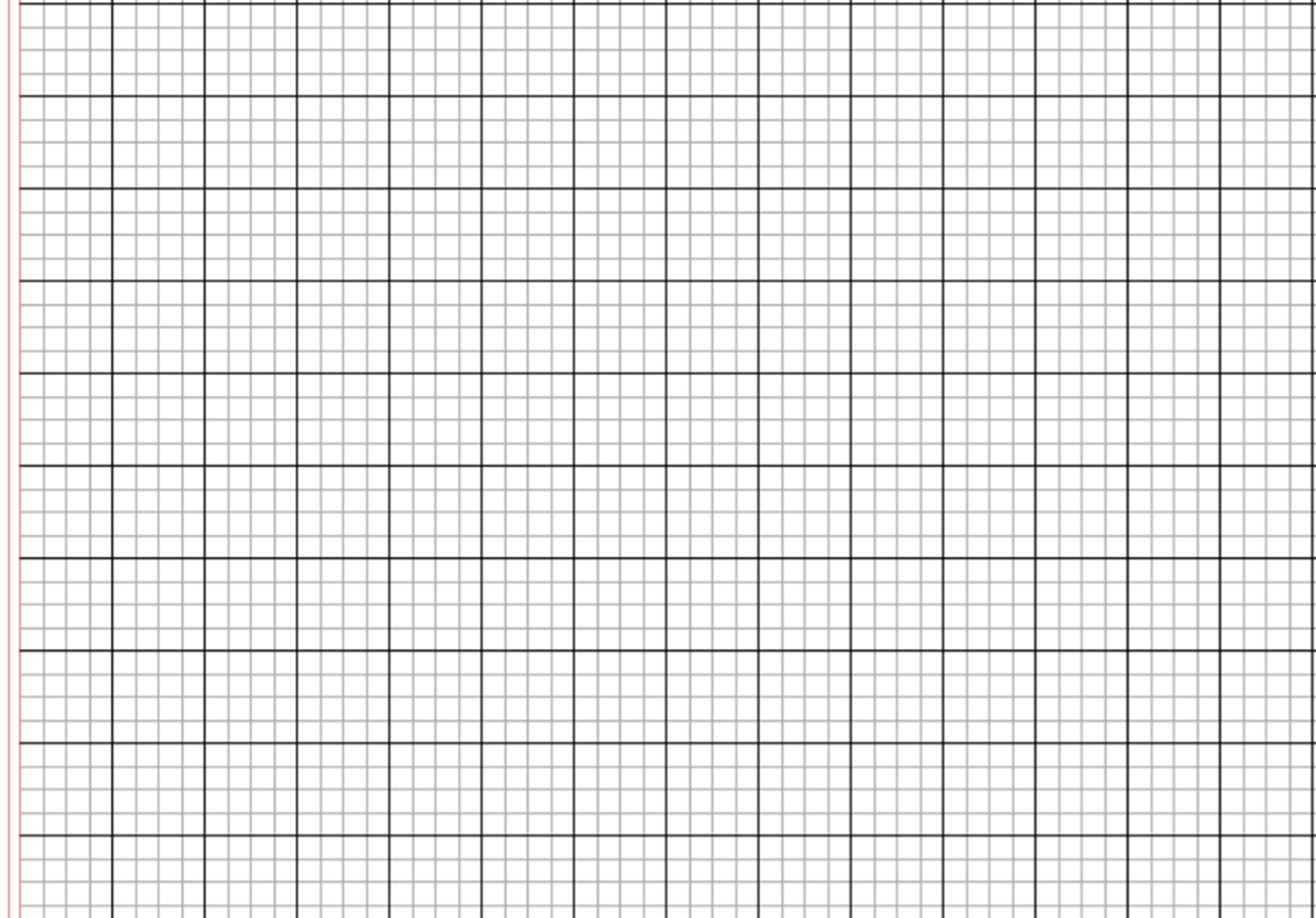 JuŪ ngưƟ như mŎ.
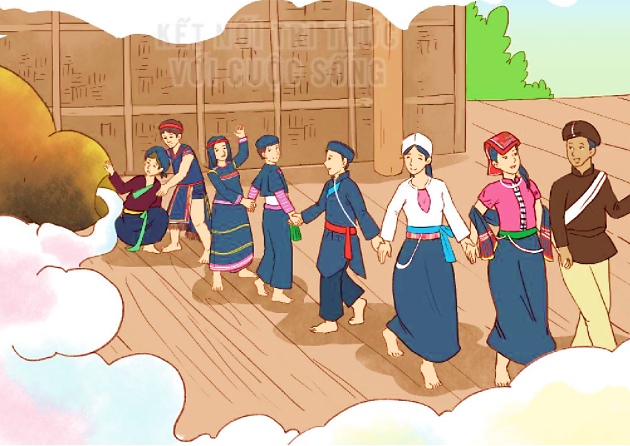 LUYỆN VIẾT VỞ
Học sinh viết vào vở Tập viết 2 tập hai
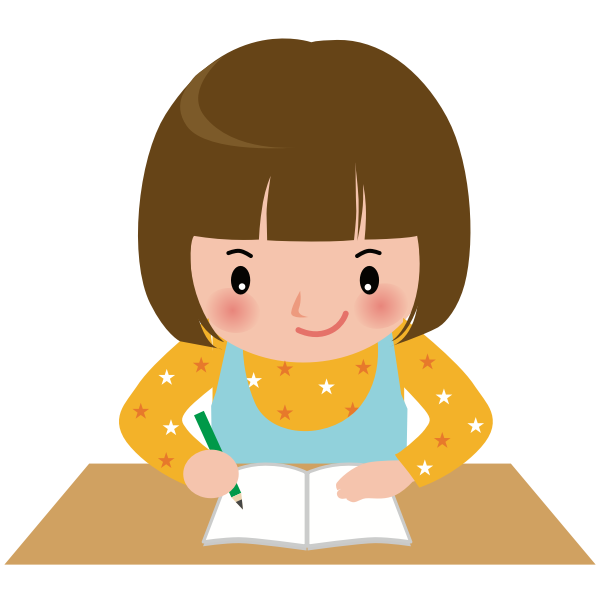 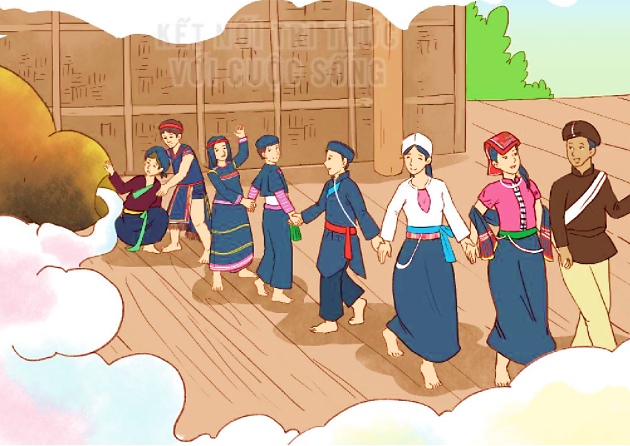 YÊU CẦU CẦN ĐẠT
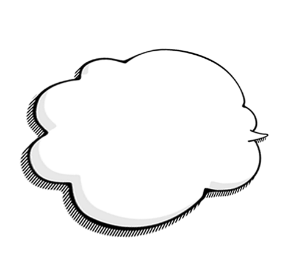 01
- Viết đúng chữ F, J, W cỡ vừa và cỡ nhỏ.
- Viết đúng câu ứng dụng: 
	 Muôn người như một.
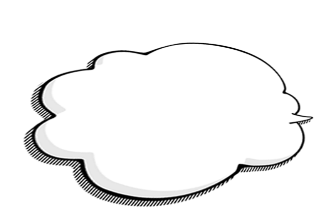 02
- Rèn tính kiên trì và cẩn thận khi viết.
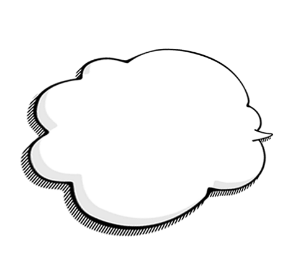 03